Lección 06
05 de agosto 2023
EL MISTERIO DEL EVANGELIO
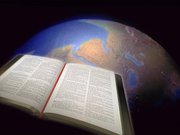 TEXTO CLAVE: Efesios 3:20, 21
Escuela Sabática – 3° Trimestre de 2023
I. OBJETIVO: ¿Qué aprender?
Debemos aprender a ser un discípulo que cumple su misión de evangelizar a sus vecinos.
APRENDIZAJE  POR  NIVELES:
SABER  entender, el misterio del evangelio revelado al apóstol Pablo.
SENTIR el deseo de evangelizar a su vecindario.
HACER la decisión de evangelizar con el poder de Dios a nuestros semejantes.
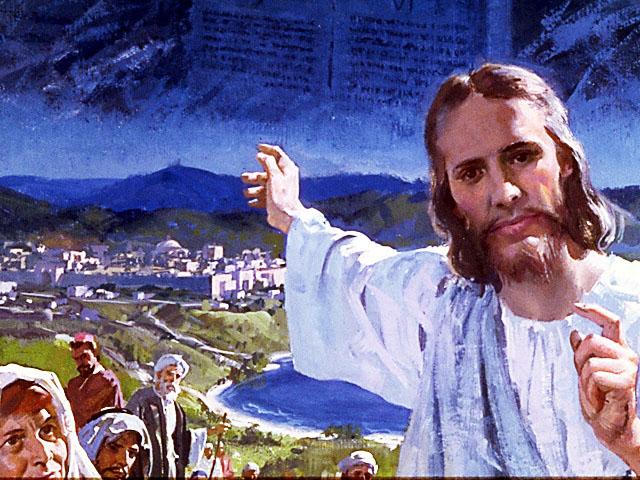 EL MÉTODO, O ESTRATEGIA M.: ¿Cómo aprender? 
¿Qué camino seguir con el alumno?
1° MOTIVA: ¿Qué debo SER?
 Motivar el logro de una capacidad, un aprendizaje; a SER semejante a Cristo Jesús en su carácter. 

2° EXPLORA: ¿Qué debo SABER?
Buscar información, con preguntas, procesarlo, comprender, sintetizar y generalizar.

3° APLICA: ¿Qué debo SENTIR?
Sentir el deseo de aplicar los conocimientos descubiertos en la vida.

4° CREA: ¿Qué debo HACER?.
Tomar la decisión  de crear oportunidades para vivir lo aprendido y compartirlas.
LA ESTRATEGIA METODOLÓGICA. 
¿Qué recomendación nos da Dios?
“La escuela sabática, cuando es bien dirigida, es uno de los grandes instrumentos de Dios para traer almas al conocimiento de la verdad. No es el mejor plan que solo los maestros hablen. Ellos deberían inducir a los miembros de la clase a decir los que saben. Y entonces el maestro, con pocas palabras y breves observaciones o ilustraciones debería imprimir la lección en sus mentes.” (Consejos sobre la Obra de la Escuela Sabática, 128)

“Cada ser humano, creado a imagen de Dios, está dotado de un facultad semejante a la del Creador: la individualidad, la facultad de pensar y hacer… que sean pensadores y no meros reflectores de los pensamientos de otros… dirigirlos a las fuentes de la verdad, a los campos abiertos a la investigación en la naturaleza y en la revelación.” (Educación 17)
II. MOTIVAR: ¿Cómo despertar interés para aprender?
Con preguntas motivadoras, presentando necesidades y casos de la vida:
¿Cuál es el misterio que se le confió a Pablo?

¿Se le comisionó a Pablo y a la iglesia anunciar el misterio de Cristo?

 ¿Qué necesitamos para anunciar el evangelio de Cristo?
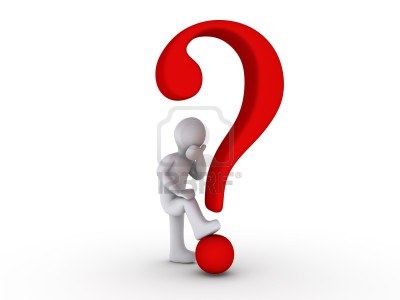 III. EXPLORA: 1. ¿Cuál es el misterio que se le confió a Pablo? Efesios 3:1- 6
La Escritura registra la expresión de Pablo: “Mediante una revelación me fue declarado el misterio… que en generaciones pasadas no se dio a conocer a los hombres, en forma revelada ahora por el Espíritu a sus santos apóstoles y profetas. Ese misterio consiste en que los gentiles sean coherederos, miembros del mismo cuerpo, y partícipes de la promesa en Cristo, por medio del evangelio” (Ef. 3:3- 6)
“Este misterio consiste en que los gentiles sean coherederos, miembros del mismo cuerpo y partícipes de la promesa en Cristo Jesús por medio del evangelio.” (GEB 62)
2. ¿Se le comisionó a Pablo y a la iglesia anunciar el misterio de Cristo? Efesios 3:8- 10
Sí, Pablo en su carta a los Efesios y a nosotros nos dice: “Aunque soy menos que el menor de todos los santos, me fue dada esta gracia de anunciar entre los gentiles la insondable riqueza de Cristo, y de declarar a todos la dispensación del misterio escondido desde siglo en Dios que creó todas las cosas; para que la multiforme sabiduría de Dios sea ahora notificada por medio de la iglesia… conforme al propósito eterno, que cumplió  en Cristo Jesús nuestro Señor.” (Ef. 3:8- 11)
En la actualidad Dios nos ha confiado la misión de anunciar este evangelio de Cristo, porque conformamos la iglesia de Cristo. ()
3. ¿Qué necesitamos para anunciar el evangelio de Cristo? Efesios 3:14- 16
Necesitamos orar como Pablo, para que habite Cristo en nuestro corazón, entonces tendremos poder del Espíritu Santo.
Pablo expresa esa necesidad con las siguientes palabras: “Por esta causa doblo mis rodillas ante el Padre de nuestro Señor Jesucristo… que os dé, conforme a la riqueza de su gloria, el ser fortalecidos con el poder en el hombre interior por su Espíritu. Que Cristo habite por la fe en vuestro corazón, para que, arraigados y fundados en amor.” (Ef. 3:14- 17)
Anunciemos el evangelio con amor y por amor.” ()
IV. APLICA:¿Qué debo sentir al recibir estos conocimientos?
El deseo de ser un discípulo que, anuncia el evangelio de Cristo a los seres humanos, que están próximos a mi domicilio.
	¿Deseas anunciar el evangelio de Cristo?
    ¿Cuál es tu decisión?

V. CREA: ¿Qué haré para compartir esta lección la próxima semana? Crear  oportunidades para compartir sobre la necesidad de predicar el evangelio de paz. Amén
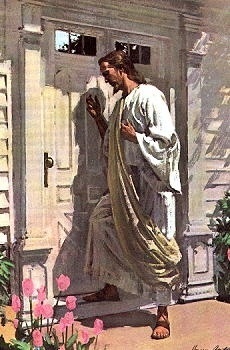 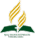 Recursos
Escuela Sabática
Créditos
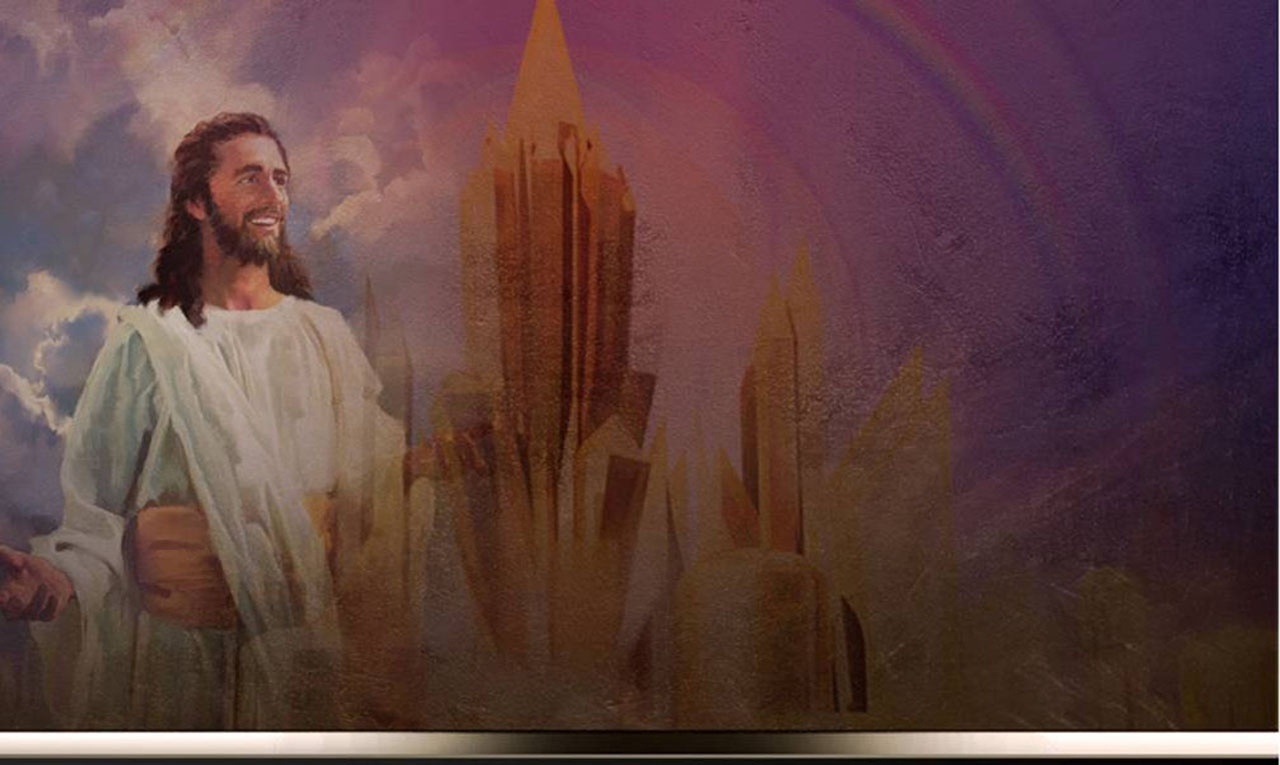 DISEÑO ORIGINAL
Lic. Alejandrino Halire Ccahuana 
http://decalogo-janohalire.blogspot.com/p/escuela-sabatica.html 

Distribución
Recursos Escuela Sabática ©

Para recibir las próximas lecciones inscríbase enviando un mail a:
www.recursos-biblicos.com
 Asunto: Lecciones en Powerpoint


RECURSOS ADVENTISTAS
Recursos gratuitos 

http://decalogo-janohalire.blogspot.com/

https://www.slideshare.net/ahalirecc